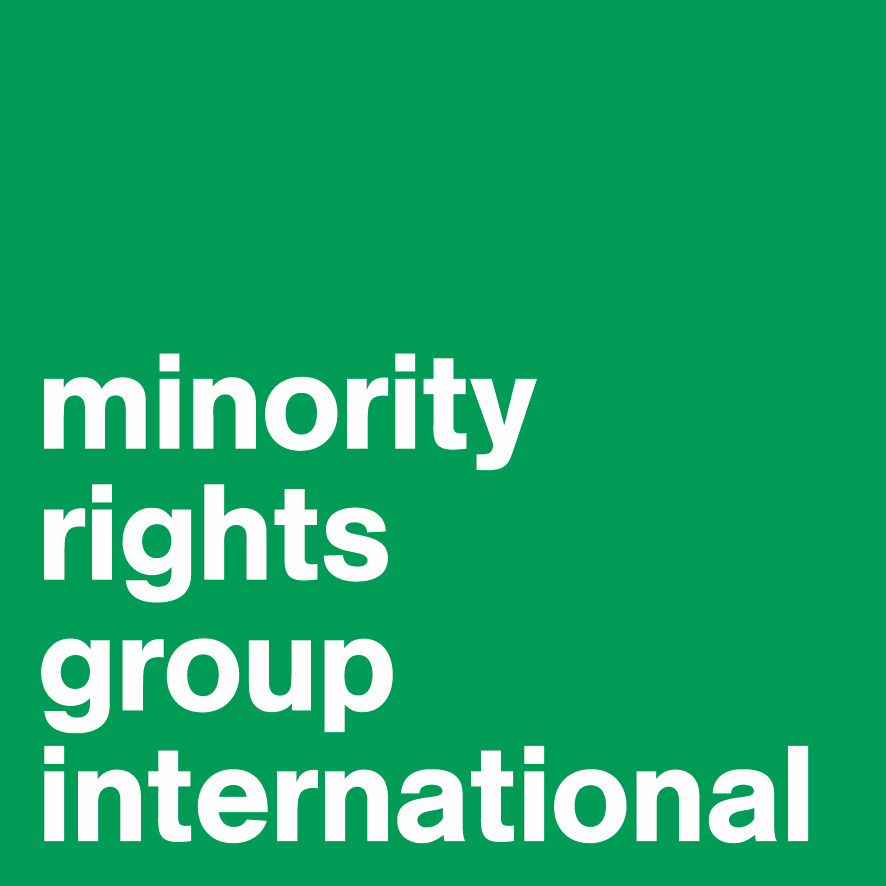 Sejdić & Finci Group of Cases
Chelsea Gonzalez 
25 May 2023
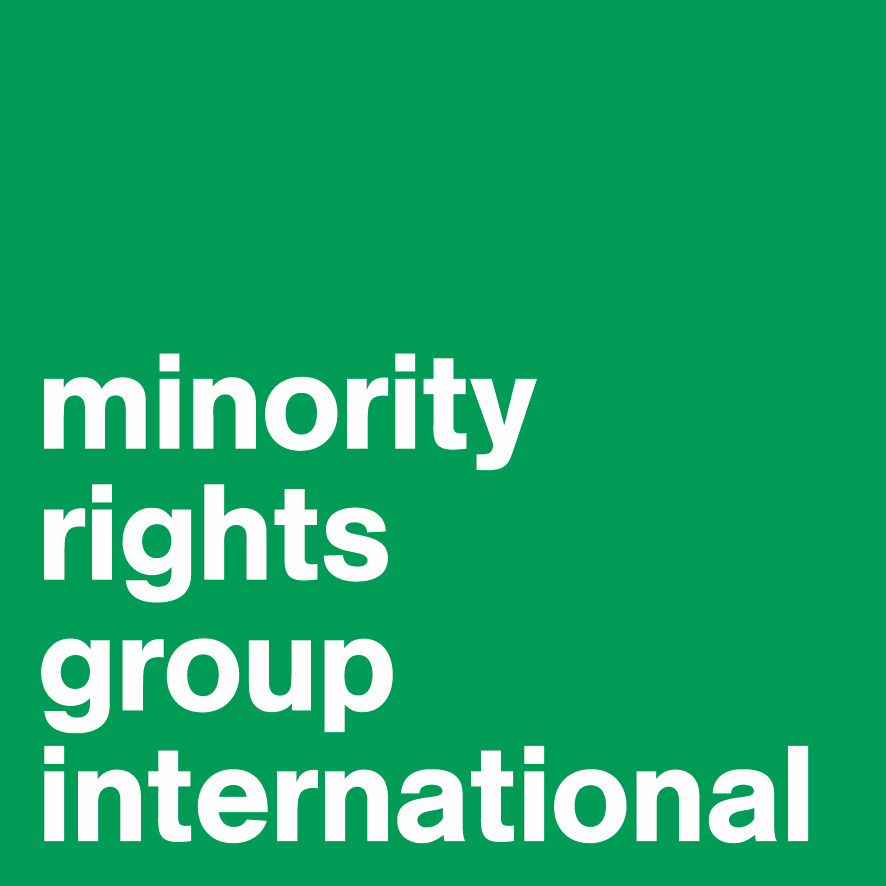 Dayton Accords: Overview
One state (BiH)
Two entities (Federation & Republika Srpska)
Three constituent peoples (Bosniaks, Croats, Serbs)
Other ethnicities are known as “Others”  
Electoral laws – ethnic & geographic quotas
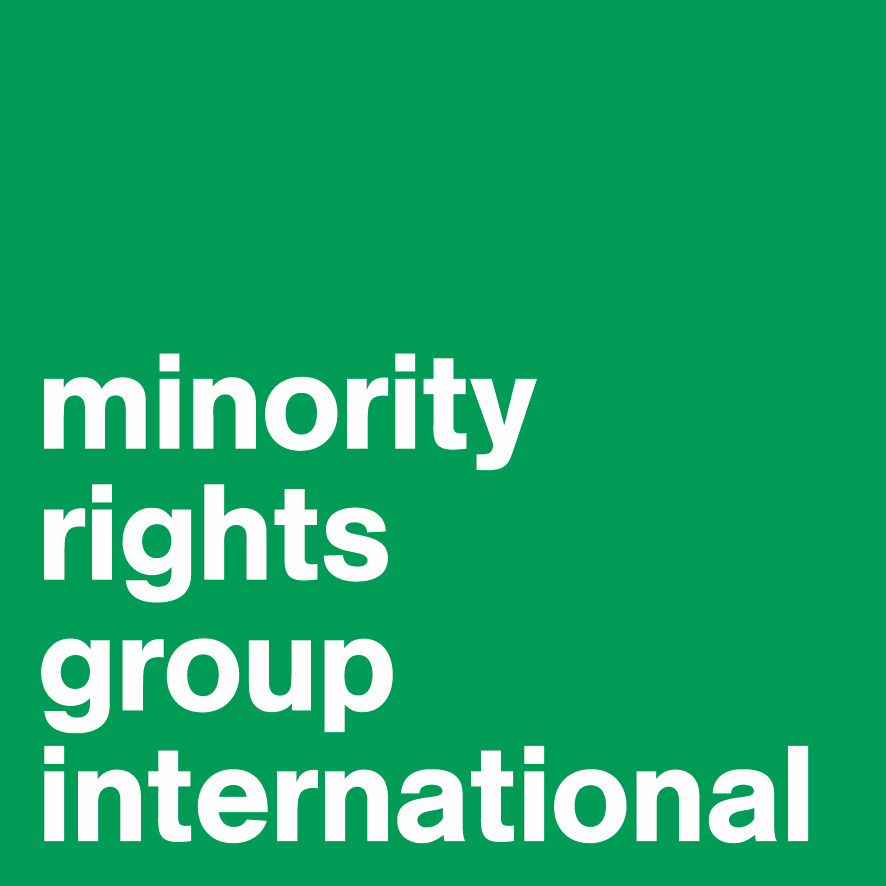 Electoral System: Quotas
Presidency 
Three-member rotating presidency 
Bosniak (Federation)
Croat (Federation)
Serb (Republika Srpksa)
National Legislative Assembly 
House of Peoples (HoP)
1/3 seats – Bosniaks (Federation)
1/3 seats – Croats (Federation)
1/3 seats – Serbs (RS)
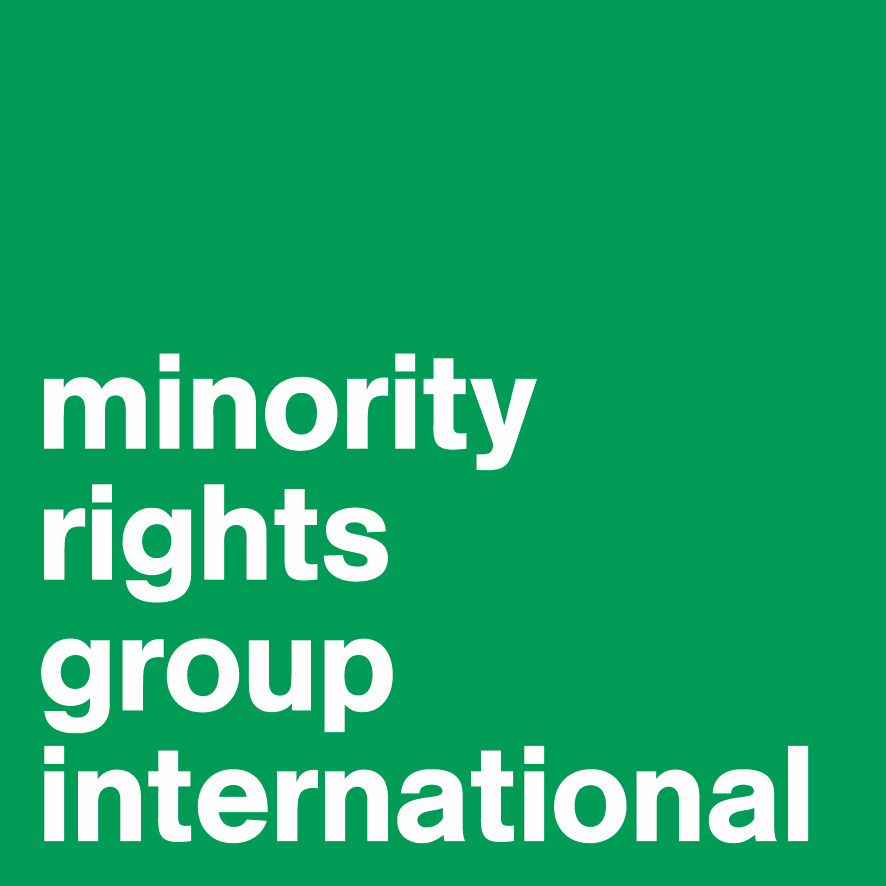 Effects of Quota System
Disenfranchises minorities

Discriminates against constituent peoples living in ‘wrong’ entity

Discrimination trickles down to local level
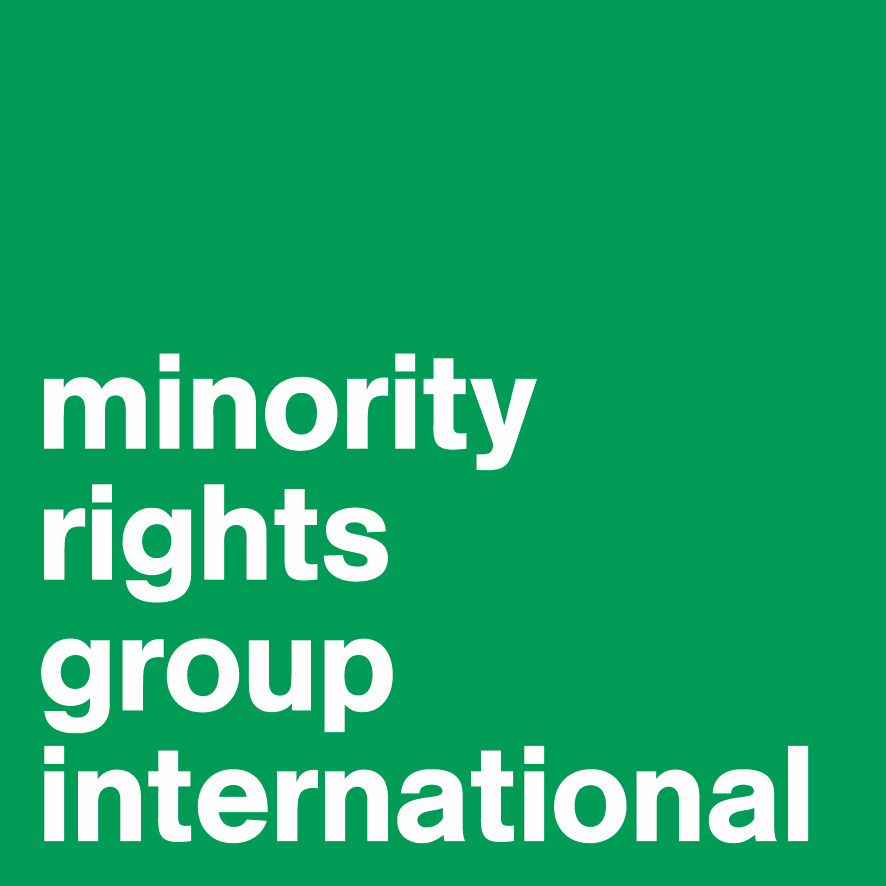 ECtHR Challenges to Discriminatory Electoral Policies
Sejdić & Finci 
Ineligibility to stand for election to Presidency or House of Peoples due to lack of affiliation with a constituent people
Violation Art. 14 (Prohibition of discrimination) in conjunction with Art. 3 of Protocol 1 (Right to free elections)
Violation Art. 1 of Protocol 12 (General prohibition of discrimination)
Judgment required BiH to amend constitution and electoral laws
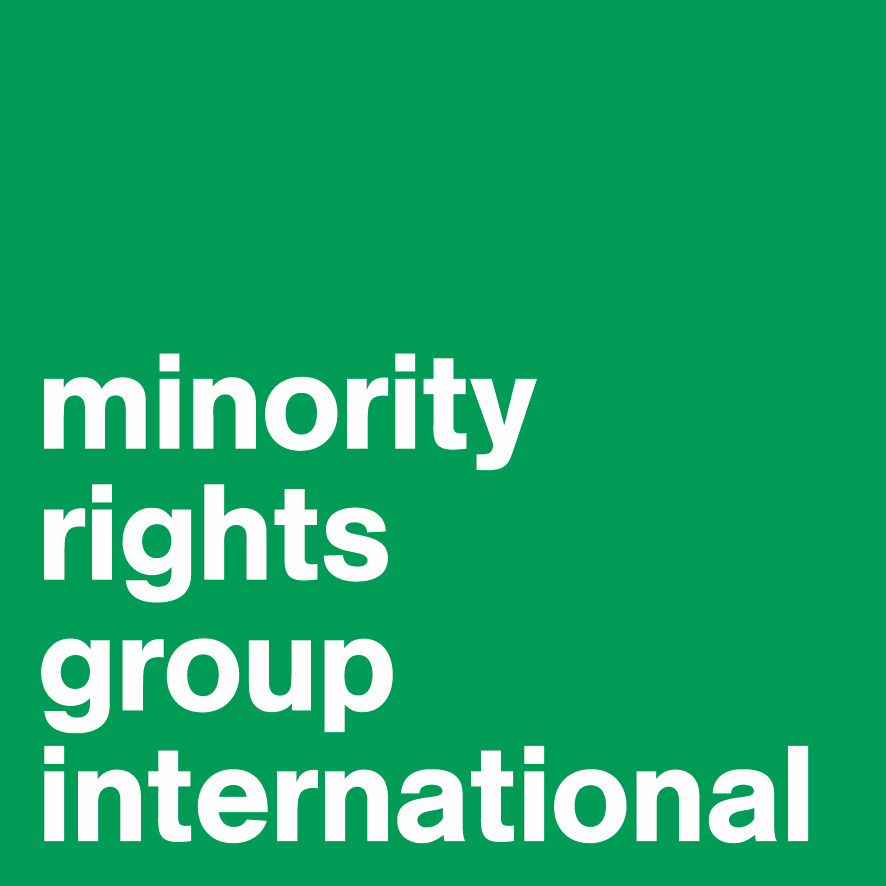 ECtHR Challenges to Discriminatory Electoral Policies
BiH failed to implement Sejdić & Finci judgment, leading to cases: 
Zornić v. BiH (July 2014)
Šlaku v. BiH (May 2016)
Pilav v. BiH (September 2016)
Pudarić v. BiH (December 2020)
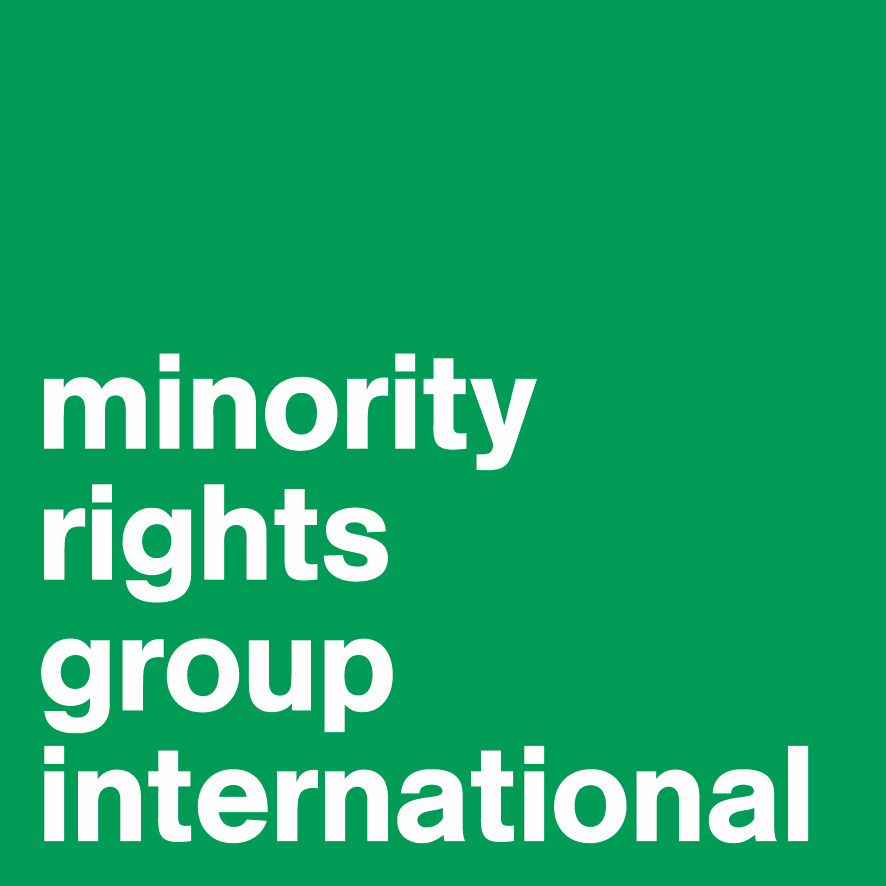 Status of Implementation
No progress in 14 years
Discriminatory provisions remain in Constitution and electoral legislation 
4 general elections under discriminatory framework
4 Interim Resolutions by CoM
No outreach to non-constituent minorities or plaintiffs
Recent legislative reforms do not address implementation
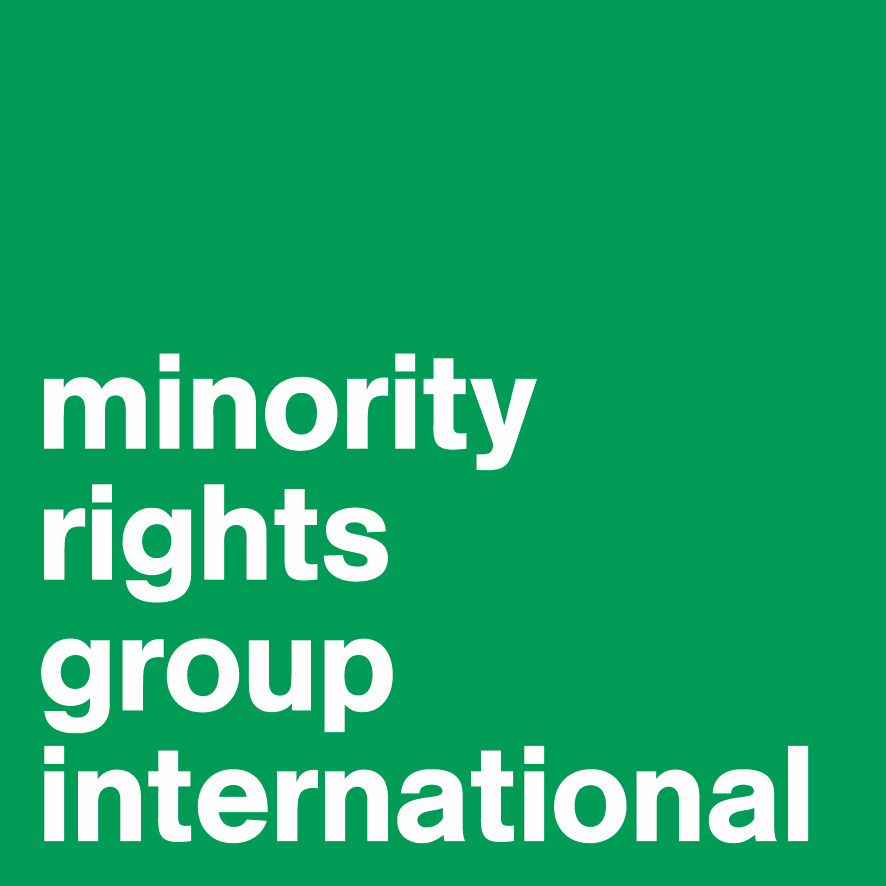 BiH Communication
BiH communication to CoM (February 2023):
“urgent implementation, and at least within six months of the establishment of government at all levels, of limited changes to the Constitution…and to the Election Law in accordance with…the judgments of the European Court of Human Rights”
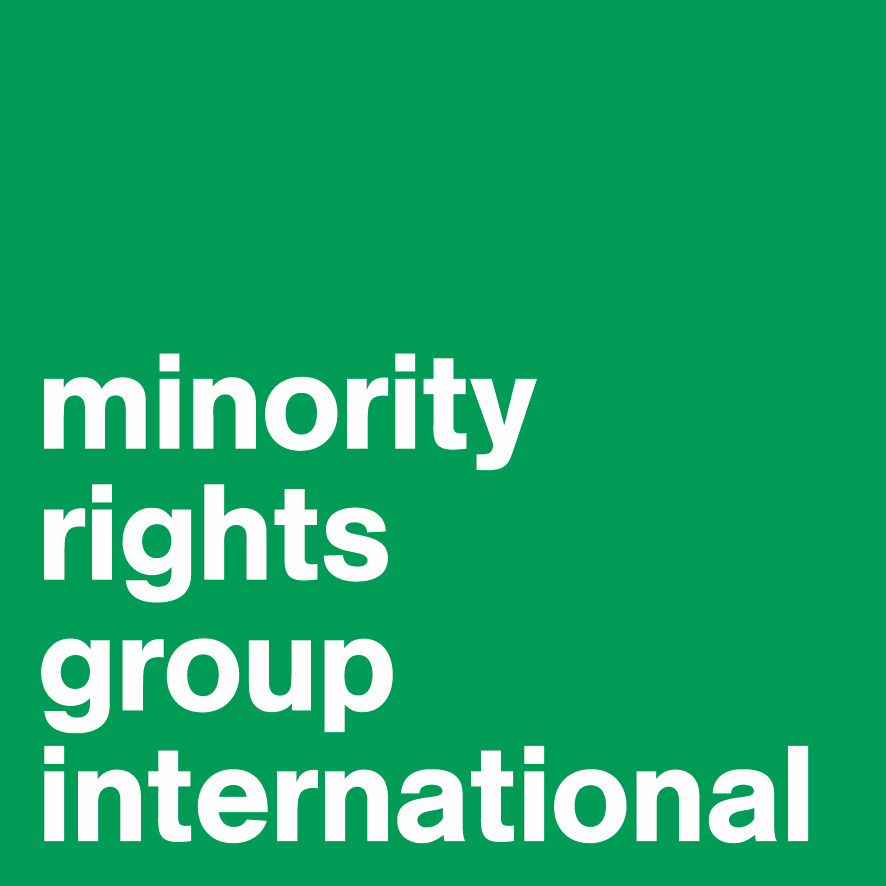 CoE Commissioner for Human Rights Rule 9 Submission (April 2023)
“[N]o clarity as to what [the changes to the Constitution and electoral legislation] entail”
Legislative reform discussions: “legitimate representation of constituent people”
Special rights for constituent peoples, excluding minorities
“Even if this only means preserving the existing situation, this implies that being just a citizen is considered to be of a lower status, as opposed to being a member of one constituent people, which would be contrary to the principle of non-discrimination.”
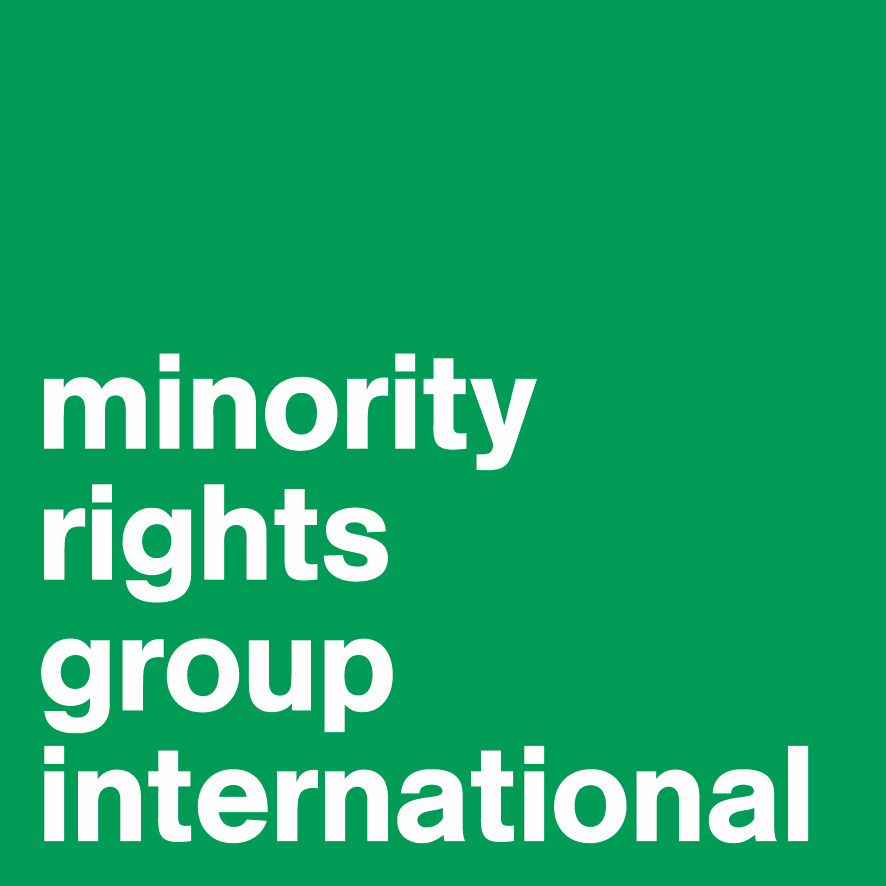 CoE Commissioner for Human Rights Rule 9 Submission (April 2023)
Failure to execute judgments: 
Deterioration of situation in BiH
Amplified ethnic tensions
System based on ethnic discrimination: 
Increased threats to stability
Rise of hate speech
Glorification of war criminals
Genocidal denial
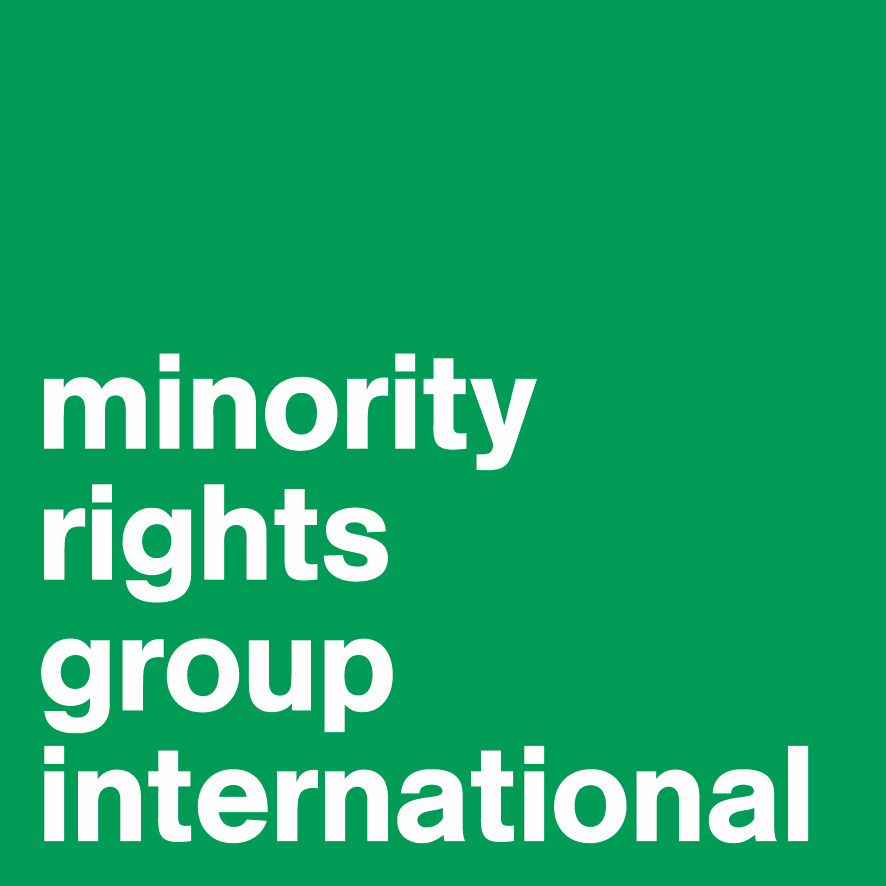 Commissioner Conclusions
“[F]ull elimination of ethnic discrimination from both the Constitution and the electoral legislation”

“It is imperative that the authorities place focus on building a state based on the equality of citizens, rather than on further embedding ethnic discrimination in the Constitution and the electoral legislation.”
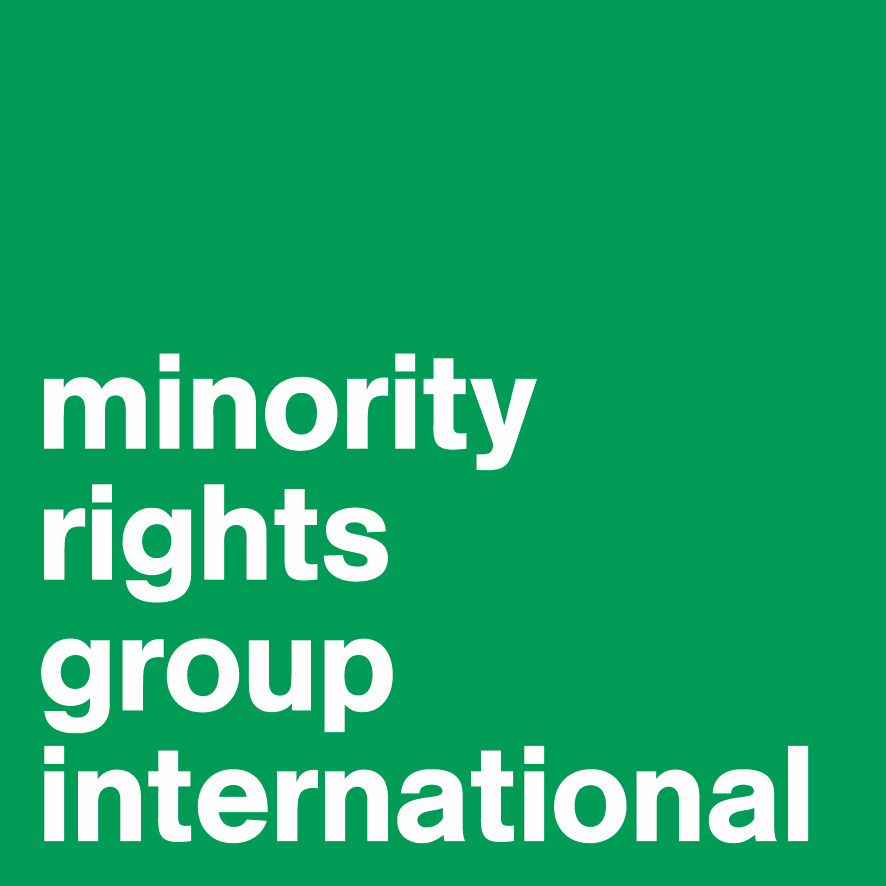 MRG Concerns
No outreach to non-constituent minorities concerning implementation

2021 Interim Resolution (CoM), March decision (CoM) and BiH authorities do not reference participation of non-constituent minorities in legislative reform

Ongoing exclusion of minorities from bodies tasked with enacting reforms
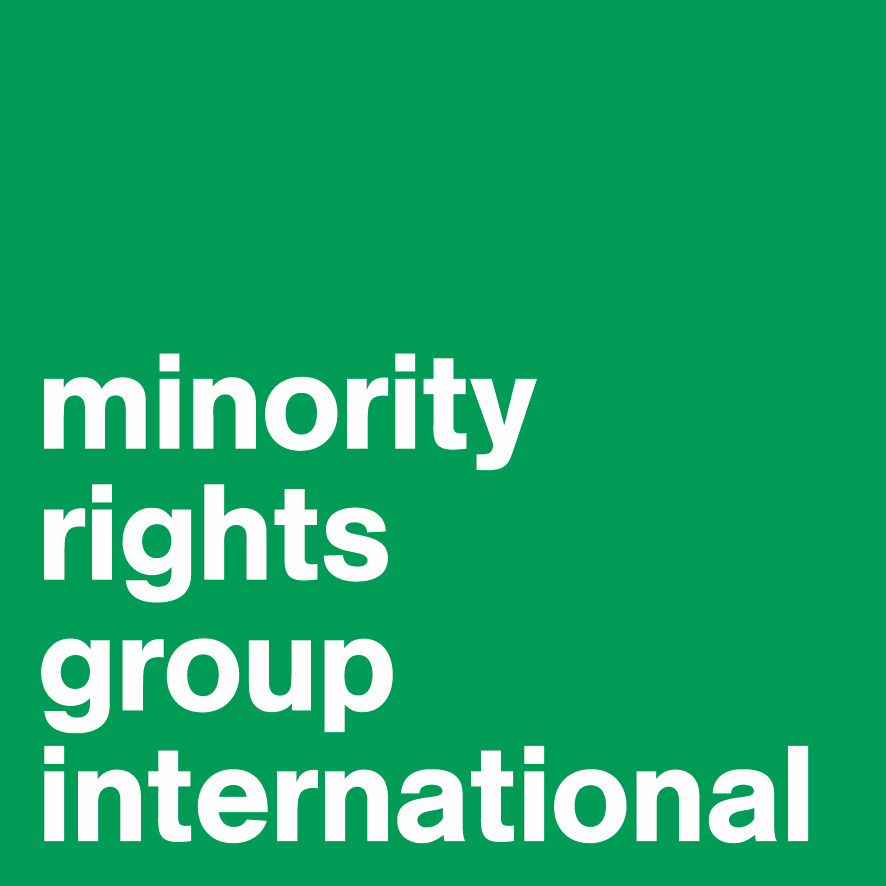 Minority Consultation
“The right to full and effective participation in public life has been established in international legal standards. The creation of minority consultative mechanisms is frequently referred to in international authoritative documents and international practice as one of the key mechanisms towards achieving this aim.”  
		- CoE Committee of Experts on Issues Relating to 			   the Protection of National Minorities
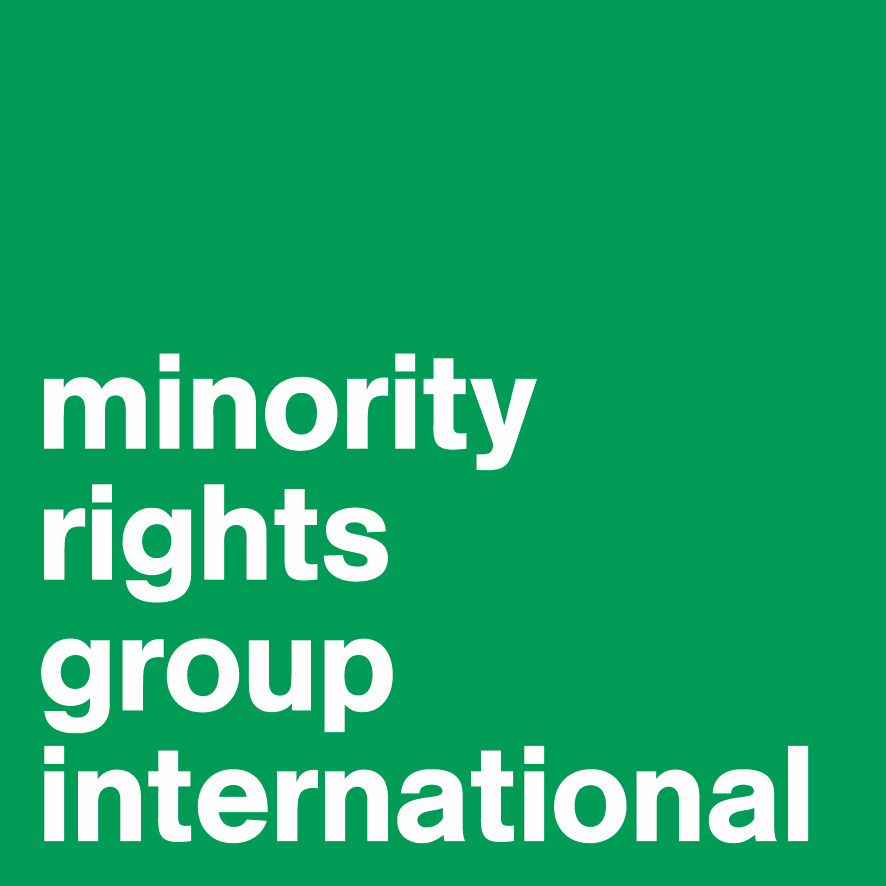 Minority Consultation
Engagement and consultation of minority groups & plaintiffs - principle substantive indicator of genuine commitment to implementation
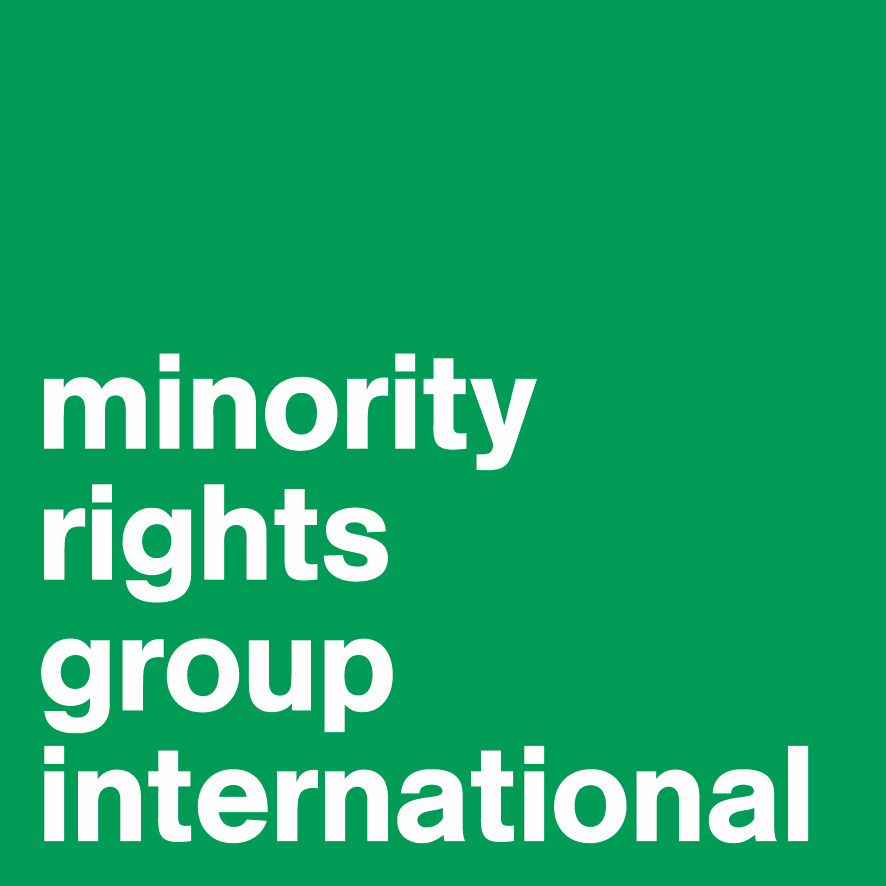 Recommendations
We respectfully urge the Committee of Ministers to: 
Appeal to Member States to request action to ensure implementation with judgments
Issue an Interim Resolution stipulating that process of amending the Electoral Law and Constitution must be participatory and involve robust consultation of non-constituent minorities
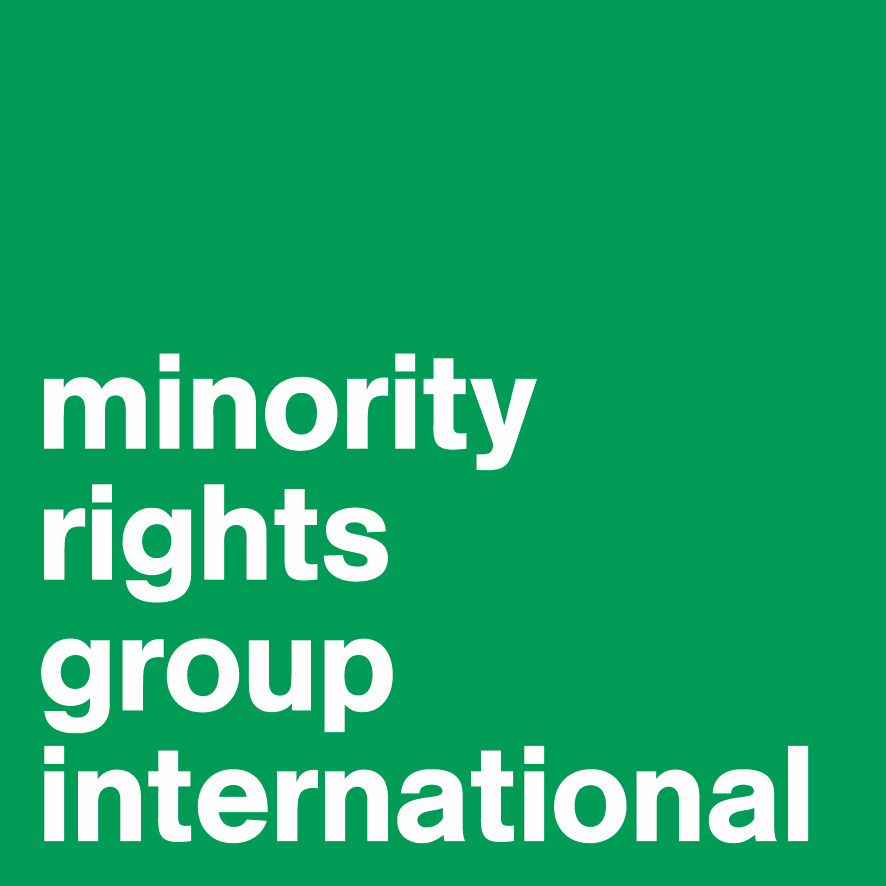 Recommendations
Interim Resolution 
Constitutional, Electoral Law amendments, judgment implementation: 
Timeline for implementation with time for meaningful consultation of minorities
Representatives from minority groups named to any oversight body 
Meaningful consultation of plaintiffs in Sejdić and Finci group of cases
Specific mechanisms to ensure minority and CSO participation 
BiH share draft amendments with CoM prior to adoption